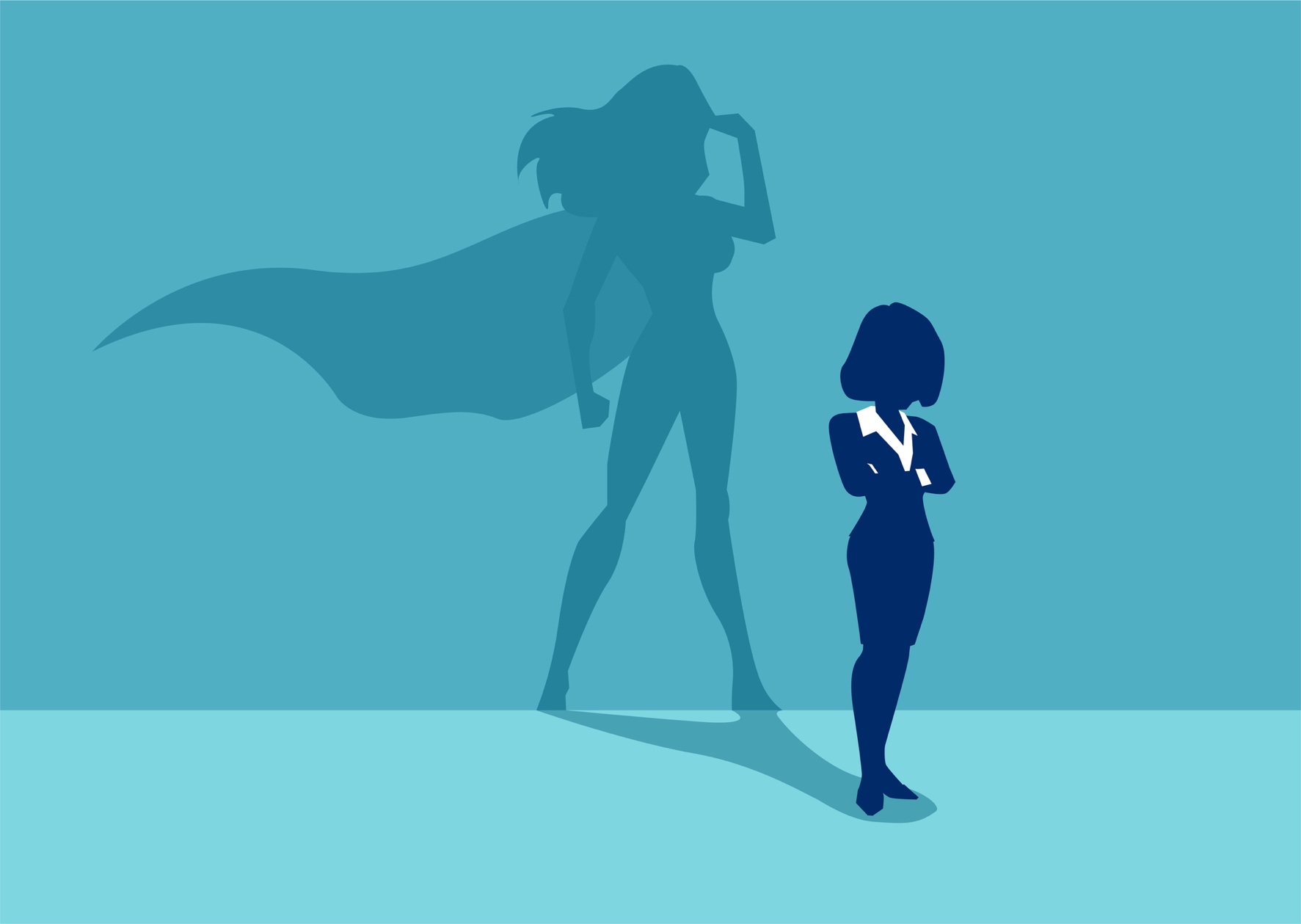 Building confidence 
to boost your entrepreneurial project!
Training objectives

Objective 1: To identify what is self-confidence:
Identify what represents self-confidence 
Define the concept of and levels of self-confidence 

Objective 2: Identify your skills, talents, networks... but also what is hindering you
Make the link between self-confidence and your project
Identify your obstacles and define the impact of these on the project
Build your portfolio of personal and professional skills
Develop a toolbox and identify resource persons/networks to build your self-confidence.

 Objective 3: Gain confidence!
Objective 2: Identify your skills, talents, networks... but also what is hindering you

Make the link between self-confidence and your project
Identify your obstacles and define the impact of these on the project
Build your portfolio of personal and professional skills
Develop a toolbox and identify resource persons/networks to build your self-confidence.

 Objective 3: Gain confidence!
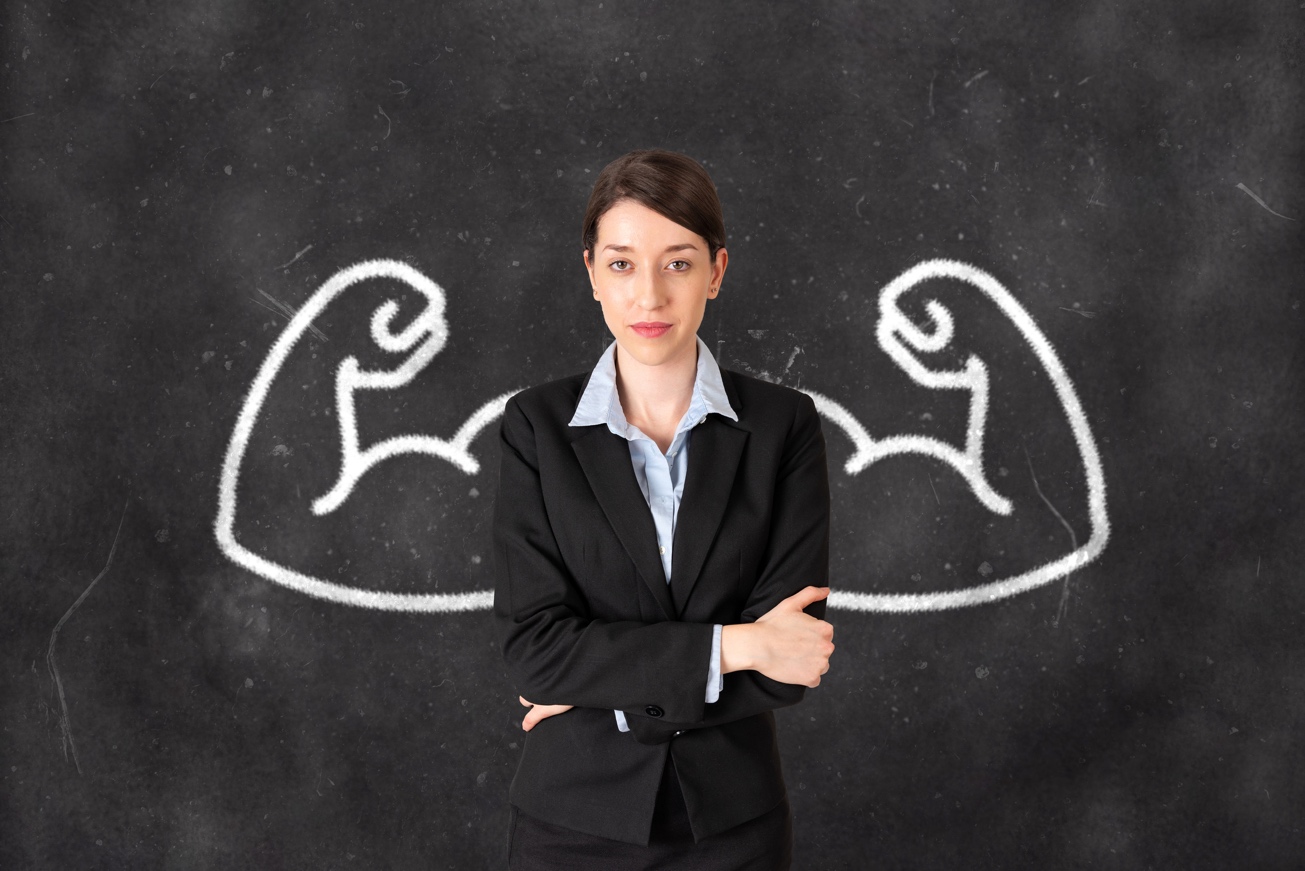 Skills to be acquired
Assess your self-confidence and get to know yourself better

Identify your transferable and transversal skills for your project

Create a "Self-confidence" toolbox / resource kit to further your project
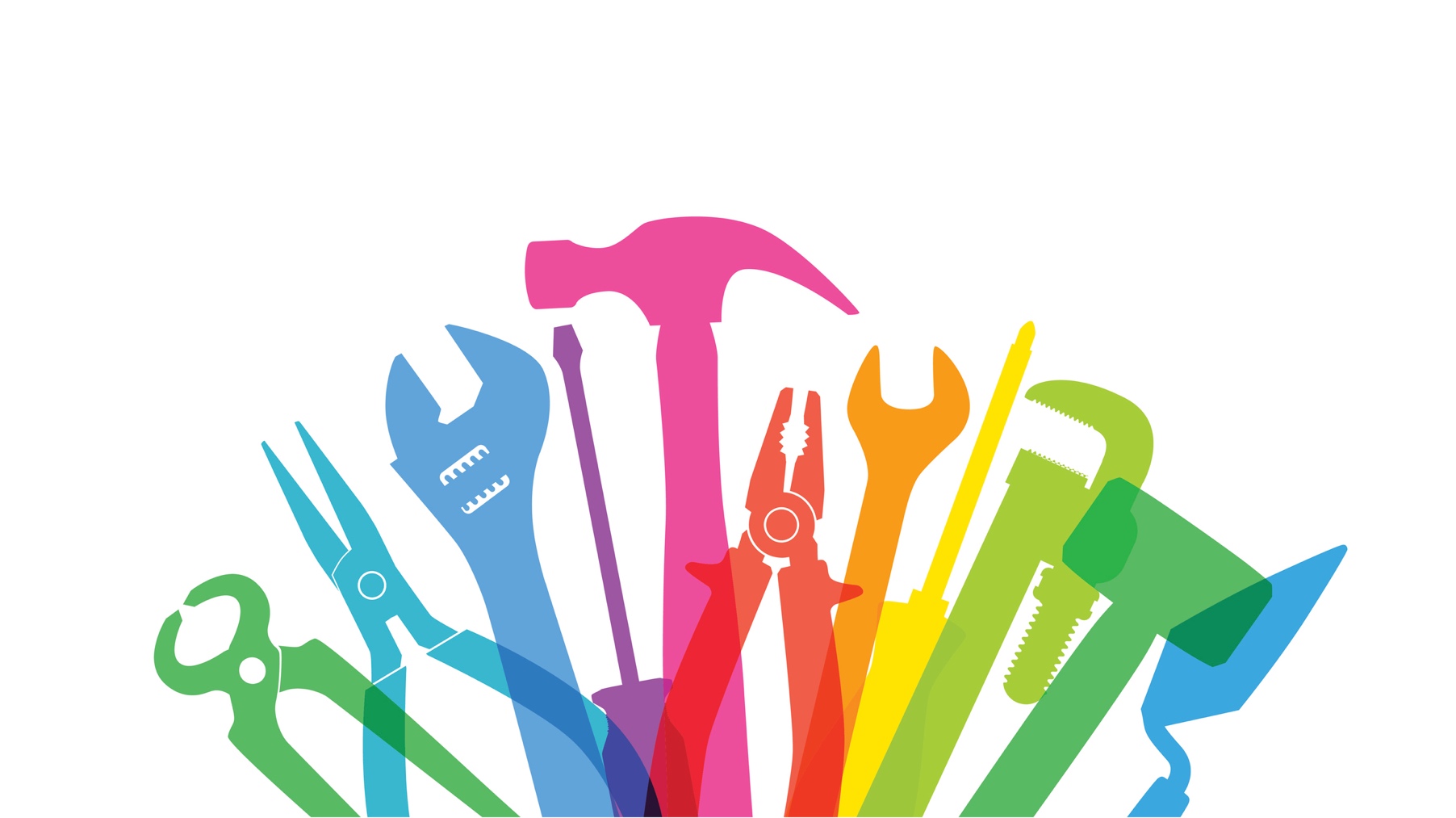 Definition of self-confidence
Self-confidence is the ability to demonstrate your ability to perform a task or solve a problem. It also means facing increasingly demanding situations by making informed decisions and expressing opinions effectively.

A large part of self-confidence is the ability to see yourself as you are. This implies the recognition of the right and real level of who we are and what we bring.
For example: In the context of business creation, the more we are aware of our level of knowledge and skills, the more self-confidence we need to go further.

Self-confidence begins with self-knowledge. This involves introspection and an objective look at oneself as much as possible. In our environment, some people can promote and increase our self-confidence, while others, by sending back their own fears, alter it.

At other times, a situation, the size of a task (starting a business) or a deadline (end of ARE rights) may seem unrealistic or insecure to us, and will make us lose our means.
Have self-confidence…
Some additional elements
Take care of yourself
Pampering
do things I know how to do to give me confidence.
Time for yourself
Having fun
Solitude, re-centring
Sport…
Physical activity
Gardening…
Toolbox to boost self-confidence in difficult times
Test new things, people, places..
Call on a HR professional…
Outside help
Therapeutic support…
Artistic/ cultural enjoyment
Other support…
nature
Culinary pleasures
Positive mindset
Thank you for listening and participating!
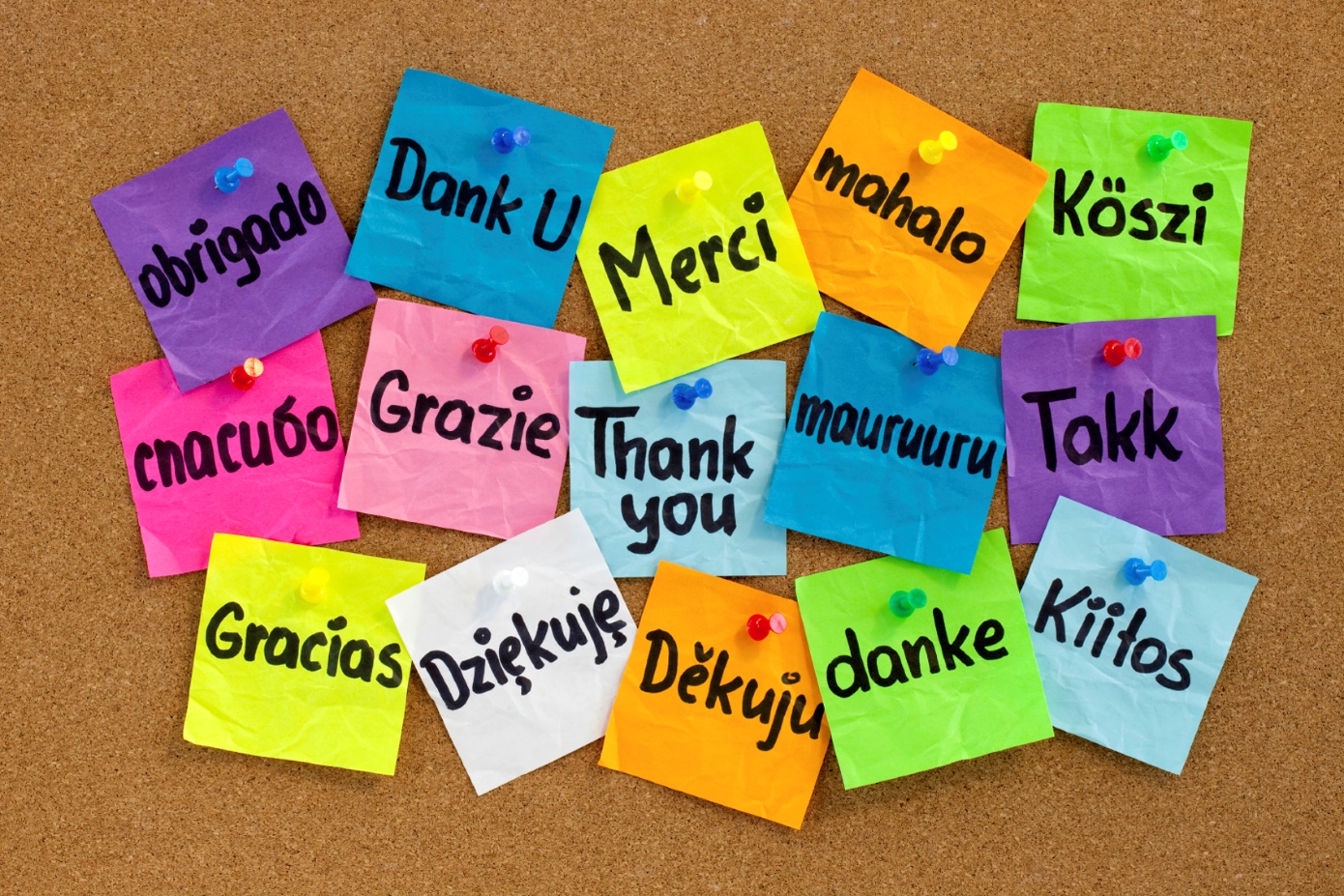